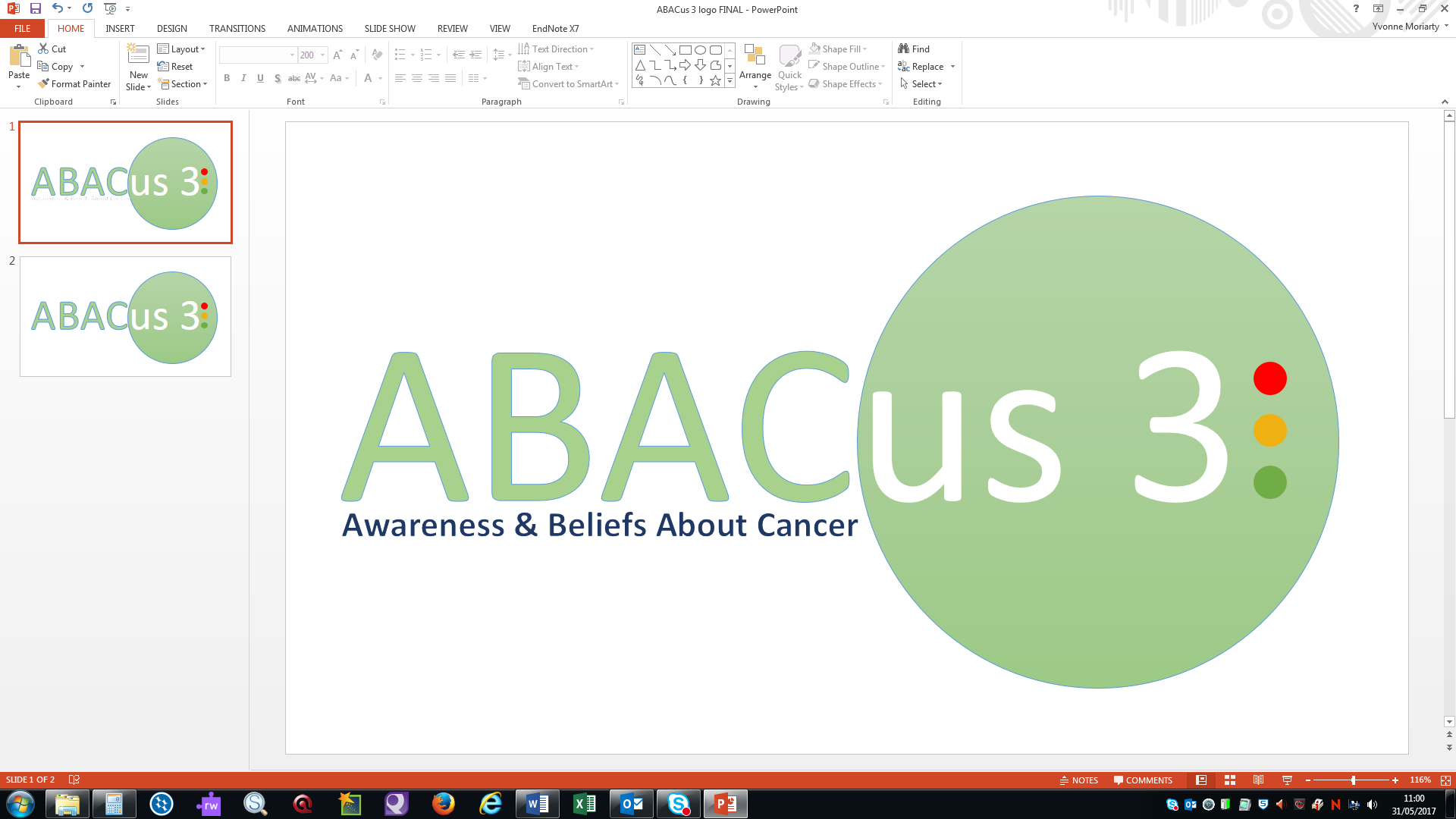 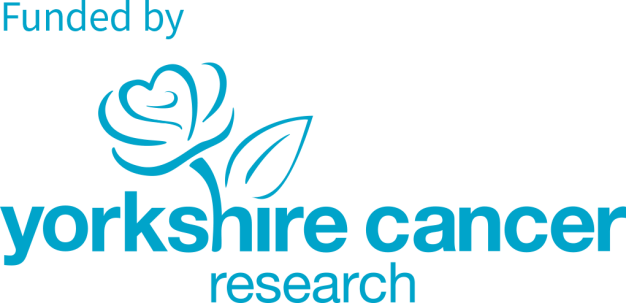 Psychometric testing for validating a cancer symptom recognition measure
Mandy Lau – Research Associate in Statistics
Royal Statistical Society16th January 2020
Overview
Development of the awareness and beliefs about cancer measure (ABC) 
Awareness and Beliefs About Cancer phase 3 (ABACus3)
Psychometric testing
Development of the awareness and beliefs about cancer measure(ABC)
Development of the awareness and beliefs about cancer measure
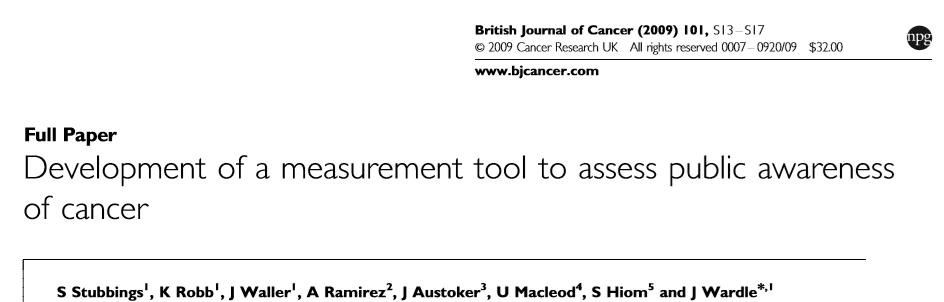 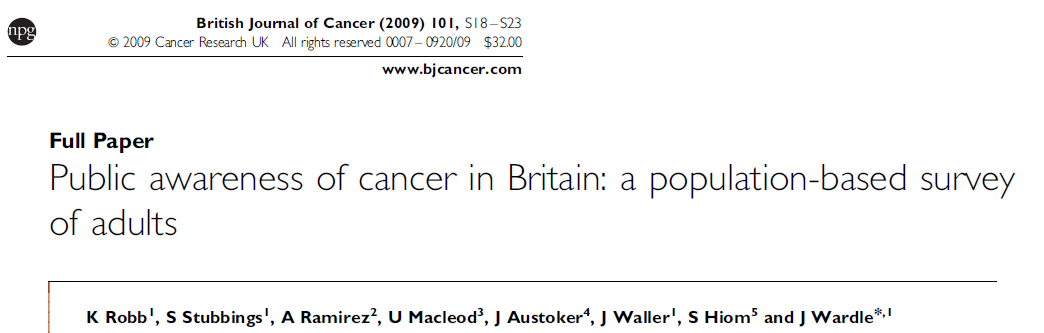 Reason for develop a cancer awareness measure: 
Lack of agreement to measure cancer awareness
Different question formats were used
Difficult to establish current levels of awareness or make comparison across studies
Development of the awareness and beliefs about cancer measure
Cancer Awareness Measure (CAM - 2009):
Awareness of cancer warning signs: 9 recognition items and 1 open-ended question
Anticipated time to seek medical advice: 9 items
Barriers to seeking medical advice: 10 items
Awareness of cancer risk factors: 11 recognition items, 1 open-ended question and one ranking the importance of risk factor
Cancer incidence: 7 items
Awareness of NHS screening programmes: 6 items
Development of the awareness and beliefs about cancer measure
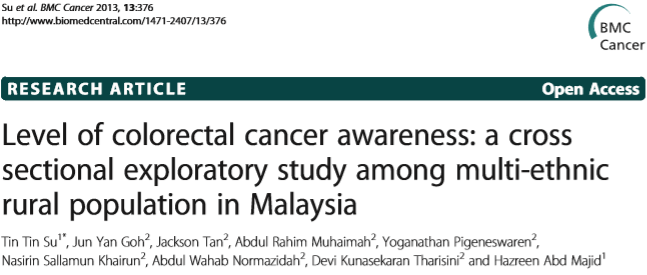 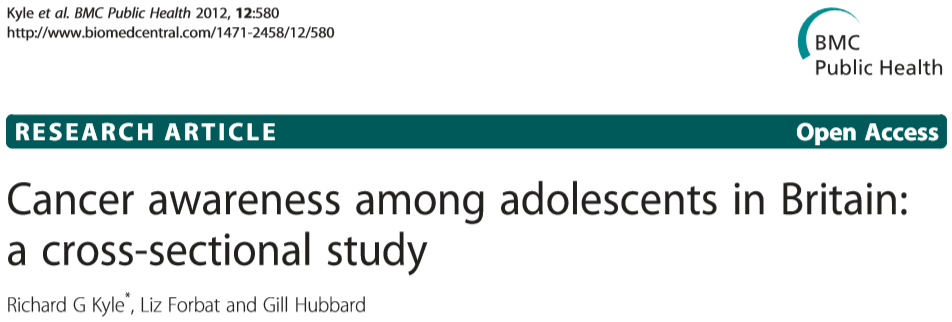 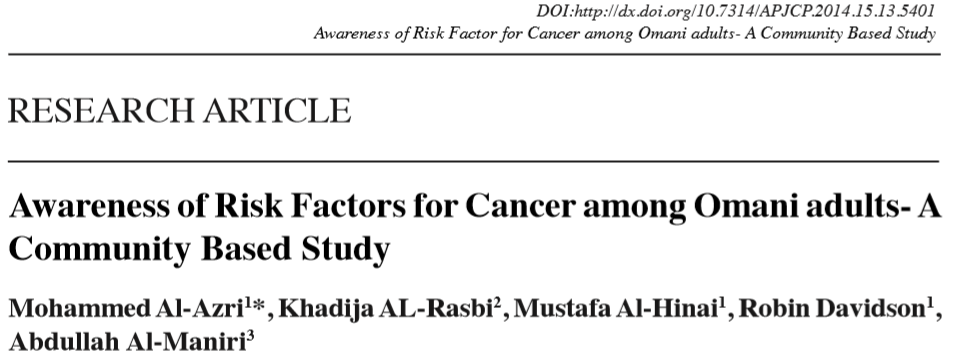 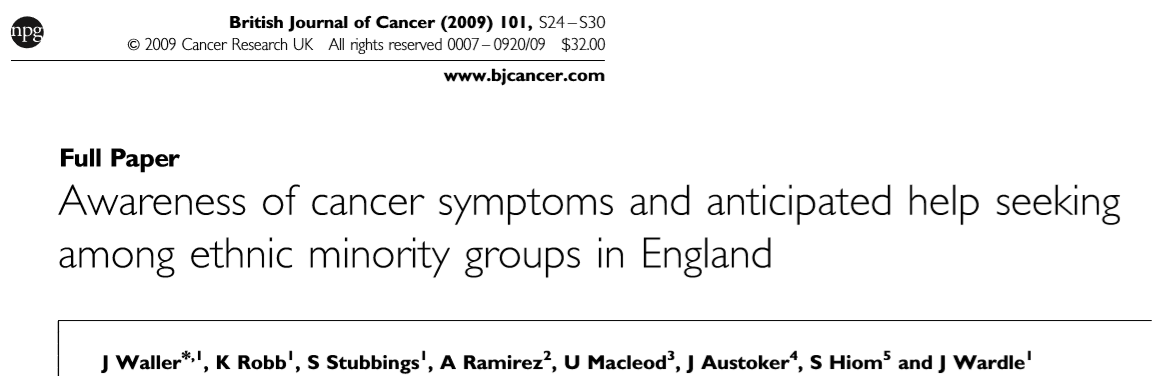 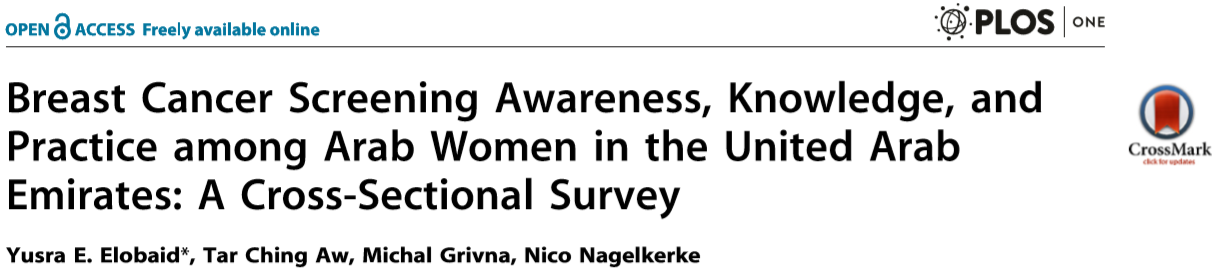 Development of the awareness and beliefs about cancer measure
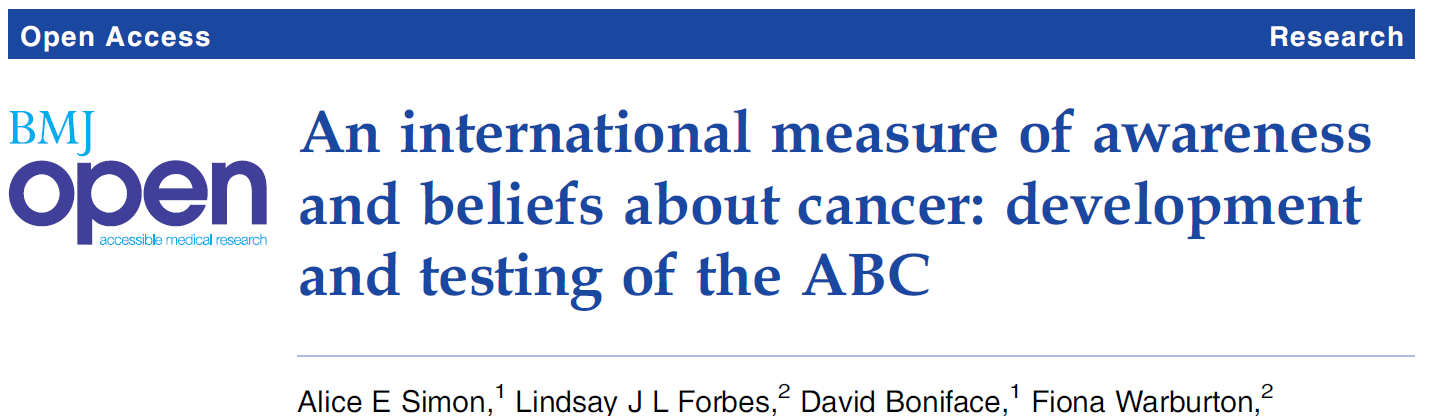 International Cancer Benchmarking Partnership (ICBP):
Australia, Canada, Denmark, Norway, Sweden and the UK
Reason for developing a internationally validated measure: 
Lack of awareness of possible early cancer symptoms
Variations in cultural attitudes to cancer
Lead to differences in early detection behaviours
International differences in the proportion of cancers diagnosed at an early stage
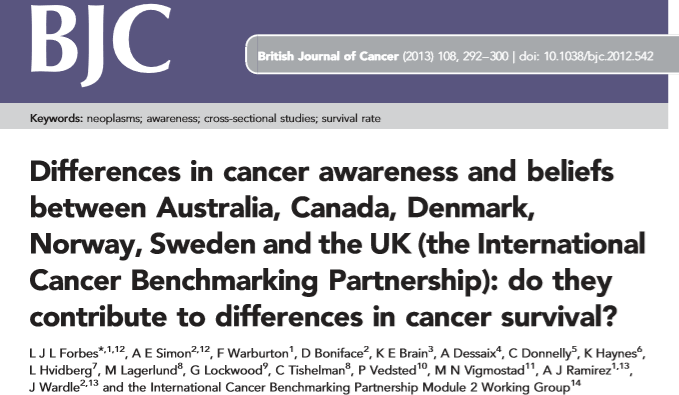 Development of the awareness and beliefs about cancer measure
Awareness and beliefs about cancer (ABC):
Awareness of cancer symptoms: 11 recognition items and 1 open-ended question
Awareness of cancer outcomes: 4 items
Help-seeking intentions: 4 items
Beliefs about cancer: 6 items
Beliefs about barriers to symptomatic presentation: 5 items
Estimated age at which people are most likely to develop cancer: 1 item
Development of the awareness and beliefs about cancer measure
Change of wordings in Awareness of Cancer Symptoms (ABC):
CAM: Do you think a persistent change in bowel or bladder habits could be a sign of cancer?
ABC: Do you think a change in bowel or bladder habits could be a sign of cancer?

Additional items in ABC:
Do you think unexplained tiredness could be a sign of cancer?
Do you think a persistent unexplained pain could be a sign of cancer?
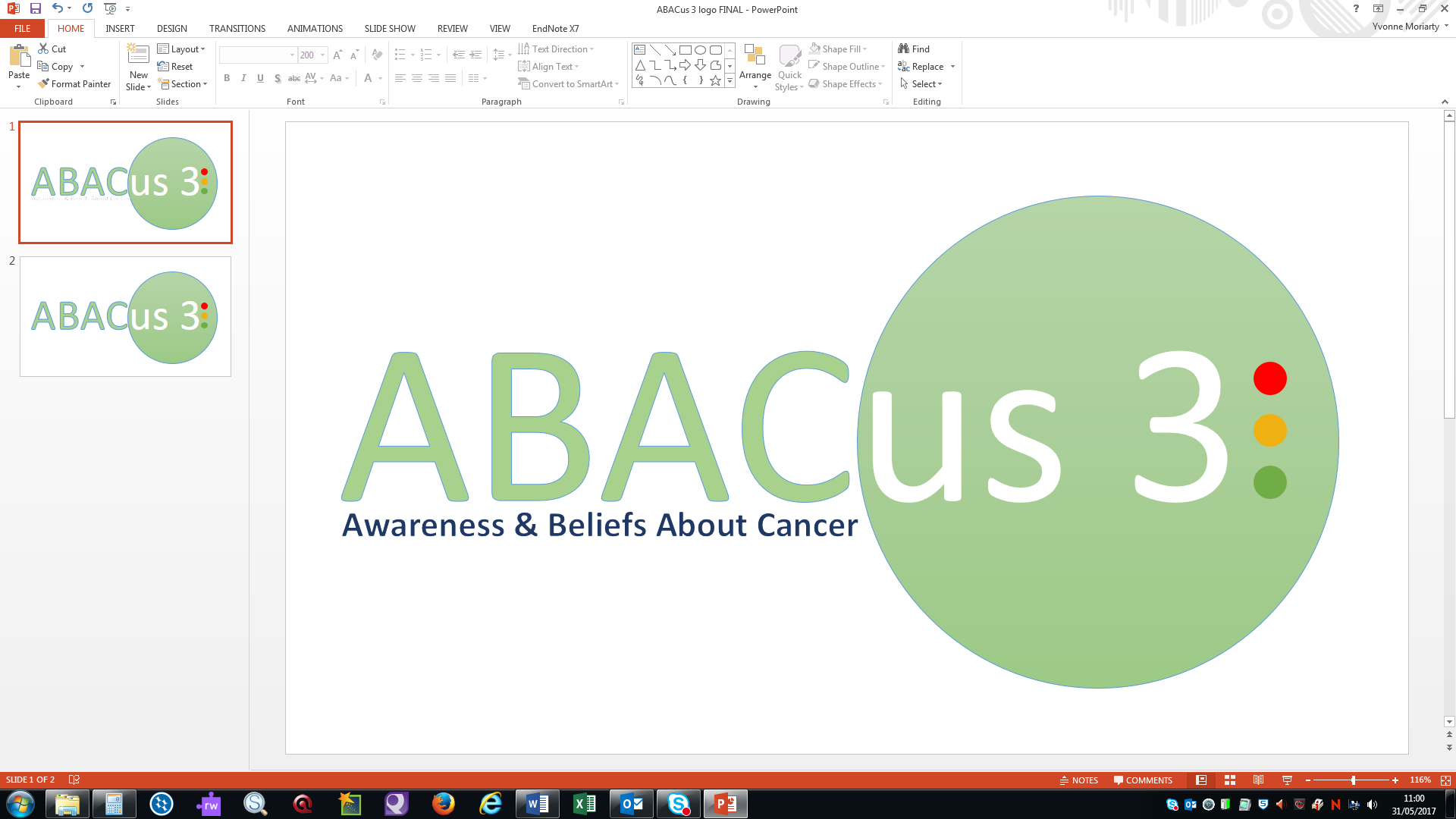 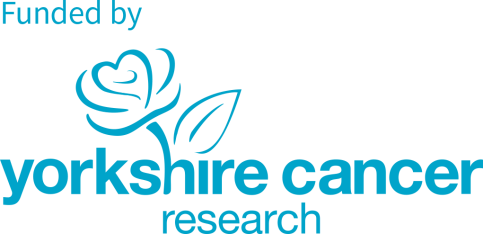 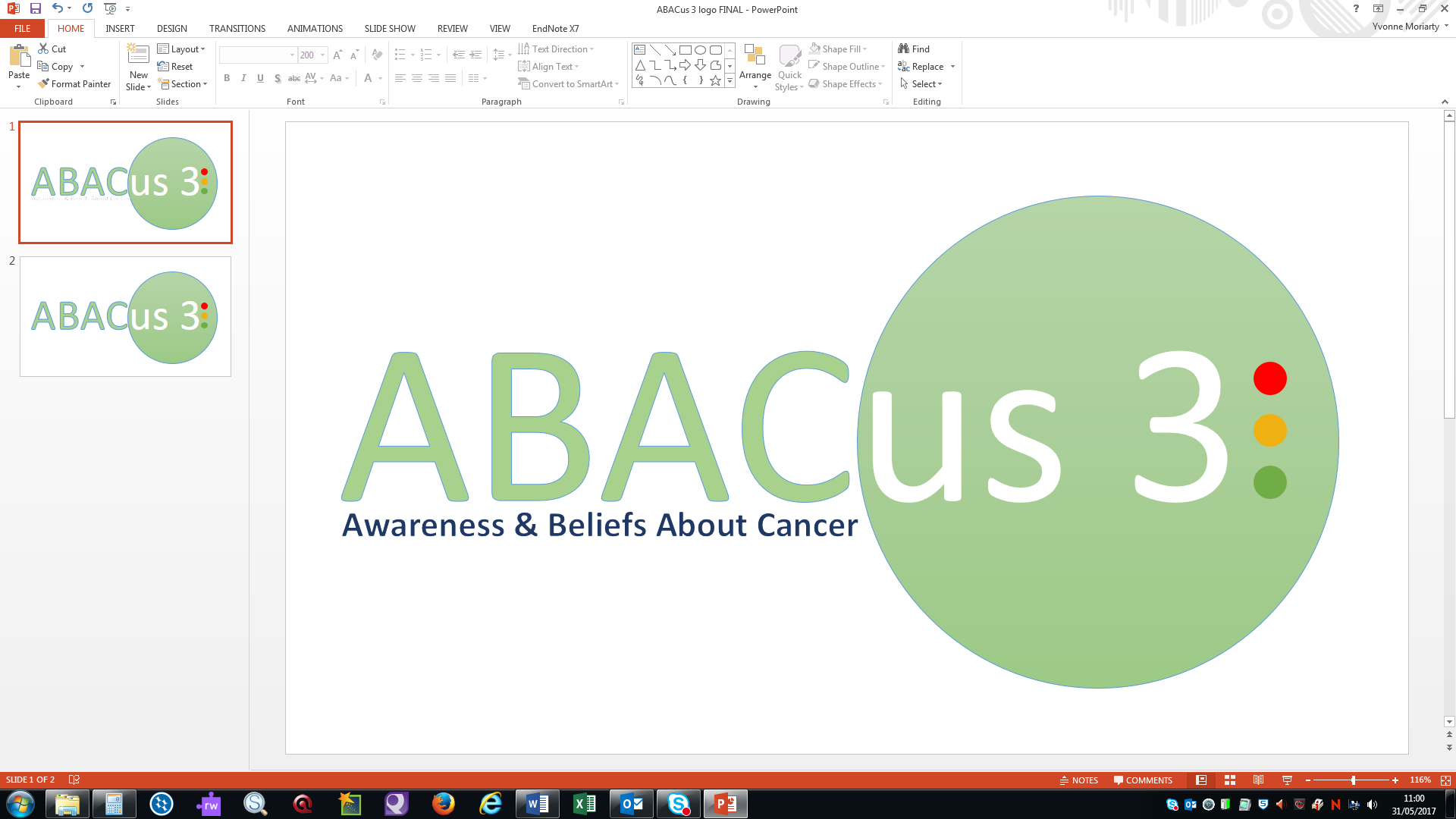 ABACus
Phase 1: Evaluate the acceptance and beneficial of HEALTH CHECK (online health check questionnaire) to members of the public, health professionals and community partners who lives and work in deprived areas of Wales
Phase 2: Access the feasibility to recruit people to undertake HEALTH CHECK across South Wales and to pilot the adapted ABC measures
Phase 3: Randomised controlled trial of the HEALTH CHECK intervention to improve cancer symptom awareness and help-seeking among people living in socioeconomically deprived communities 

ABACus3
Recruited 234 participants between Nov 2017 to Jan 2019
2/3rd recruitment in Yorkshire, 1/3rd South Wales
Quantitative Data collection (Baseline (pre-intervention), 2 weeks and 6 months post intervention)
Primary outcome: Cancer Symptom Recognition (Adapted from ABC measure)
Development of the awareness and beliefs about cancer measure
Awareness and beliefs about cancer (ABC):
Awareness of cancer symptoms: 11 recognition items and 1 open-ended question
Awareness of cancer outcomes: 4 items
Help-seeking intentions: 4 items
Beliefs about cancer: 6 items
Beliefs about barriers to symptomatic presentation: 5 items
Estimated age at which people are most likely to develop cancer: 1 item
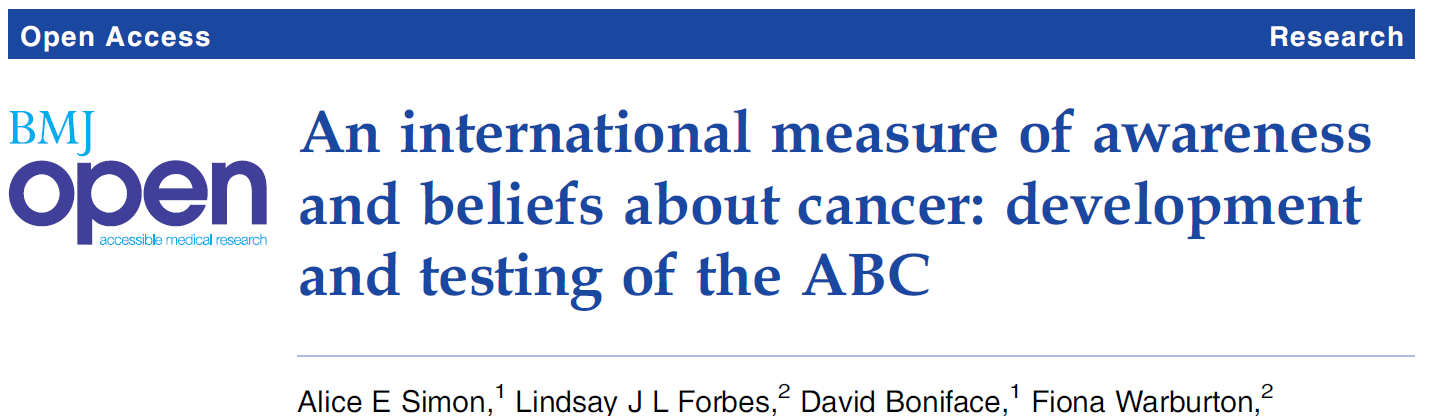 Adapted ABC measures
Psychometric tests
Psychometric tests
Reliability - Ability of a measure to produce consistent results 
Test-retest reliability
Stability and consistently of a measure over time
Internal consistency reliability
Consistency between the different items within a measure
Validity - Accuracy of a measure
Face validity
Researchers simply look at the items on the measure
Construct validity
Whether a measure successfully measures the concept it is supposed to
Psychometric testing - Reliability
Reliability:
Internal consistency – Cronbach's alpha
Test-retest reliability – Correlation
*Stubbings, Robb et al., 2009 – Cancer Awareness Measure **Simon, Forbes et al., 2012 – Awareness and beliefs about cancer ***Control group at pre-intervention and 2-weeks post intervention – ABACus3 trial
Psychometric testing - Reliability
Validity:
Face validity – Phase 2 ABACus
Adapted ABC measures
Psychometric testing - Validity
Validity:
Face validity – Phase 2 ABACus
Construct validity – Factor analysis
Observed agreement: 67.95%
Cohen’s Kappa: 0.113 (95% CI 0.029 to 0.196) = slight agreement
Observed agreement: 66.24%
Cohen’s Kappa: 0.114 (95% CI 0.025 to 0.203) = slight agreement
Psychometric testing - Validity
Validity:
Face validity – Phase 2 ABACus
Construct validity – Factor analysis
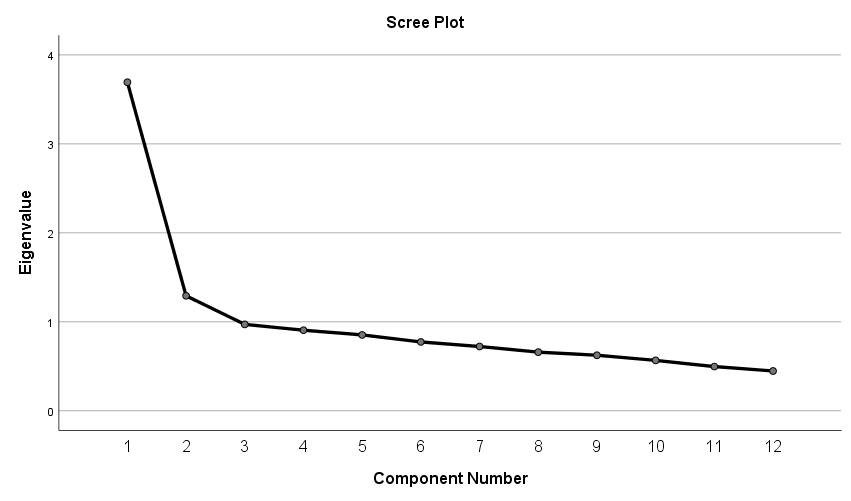 Factor analysis - Cancer Symptom Recognition
Factor analysis - Cancer Symptom Recognition
Percentage of “Correct” responses – pre intervention
45% to 85%
84% to 94%
Factor analysis - Cancer Symptom Recognition
Internal consistency:
CAM – 0.77
ABC - >0.70
ABACus3 (12 items – primary) – 0.79
ABACus3 (7 items – factor 1) – 0.78
ABACus3 (5 items – factor 2) – 0.56
Test–retest reliability:
CAM – 0.73
ABC - ≥ 0.60
ABACus3 (12 items – primary) – 0.67
ABACus3 (7 items – factor 1) – 0.65
ABACus3 (5 items – factor 2) – 0.56
ABACus3 - Cancer Symptom Recognition
ABACus3 - Cancer Symptom Recognition
ABACus3 - Cancer Symptom Recognition
Item “Do you think a change in bowel or bladder habits could be a sign of cancer?” should split into two items 

Item “Do you think an unexplained lump or swelling could be a sign of cancer?” should split into two items 

The adapted measures in ABACus3 are comparable to CAM and ABC

Factor analysis suggested that the 12 items cancer symptom recognition should summarised into two summery scores instead of one

Trial outcomes are driven by seven cancer symptoms (factor 1)

The five cancer symptoms (factor 2) are well known in UK – Cough, unusual lump, change in skin looks, blood in poo, and unexplained bleeding
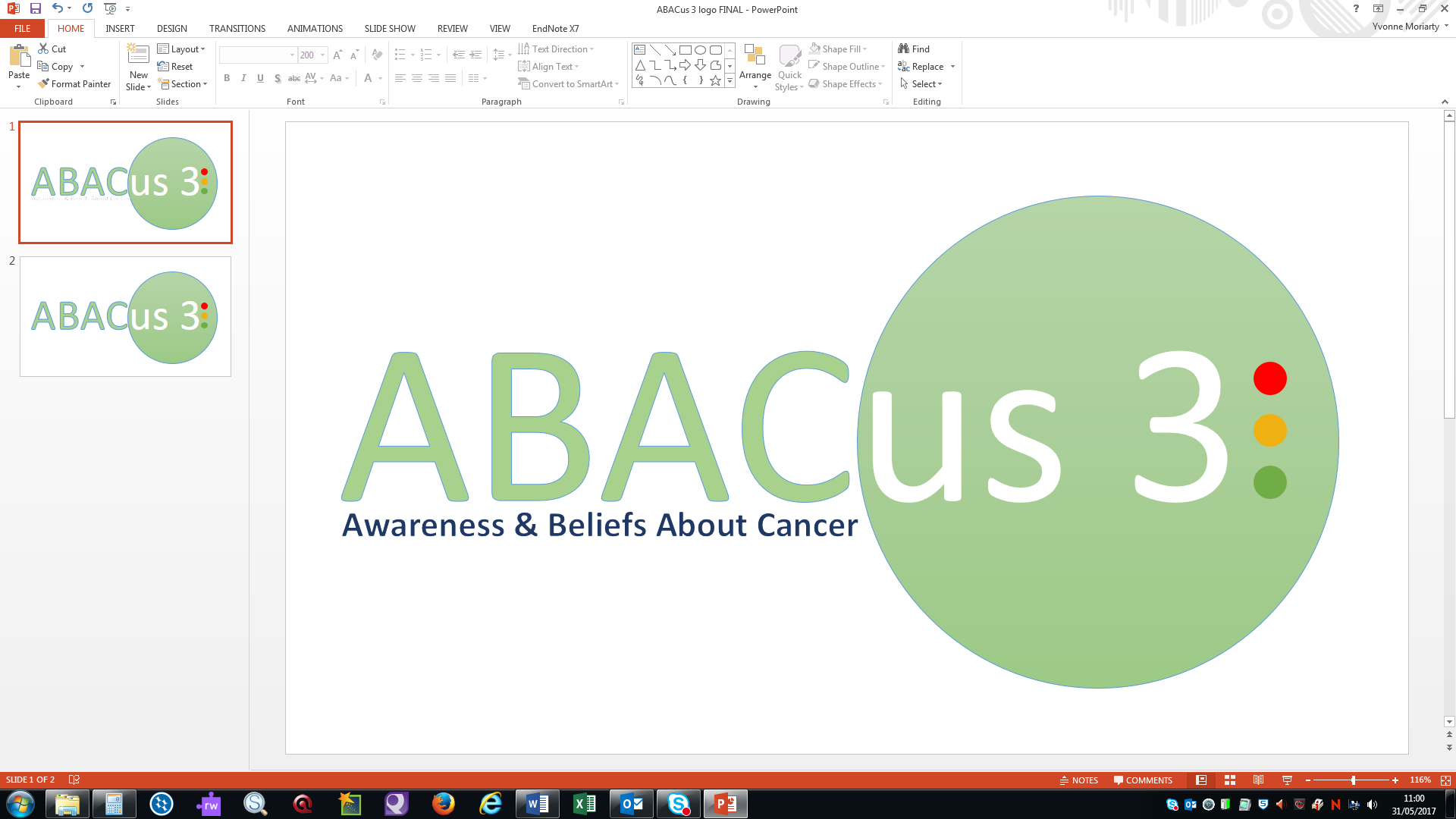 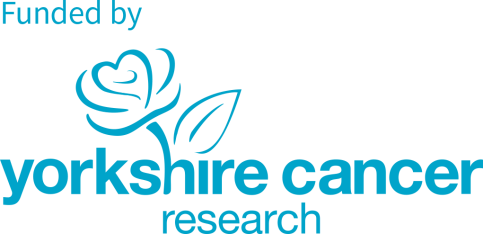 Thank you